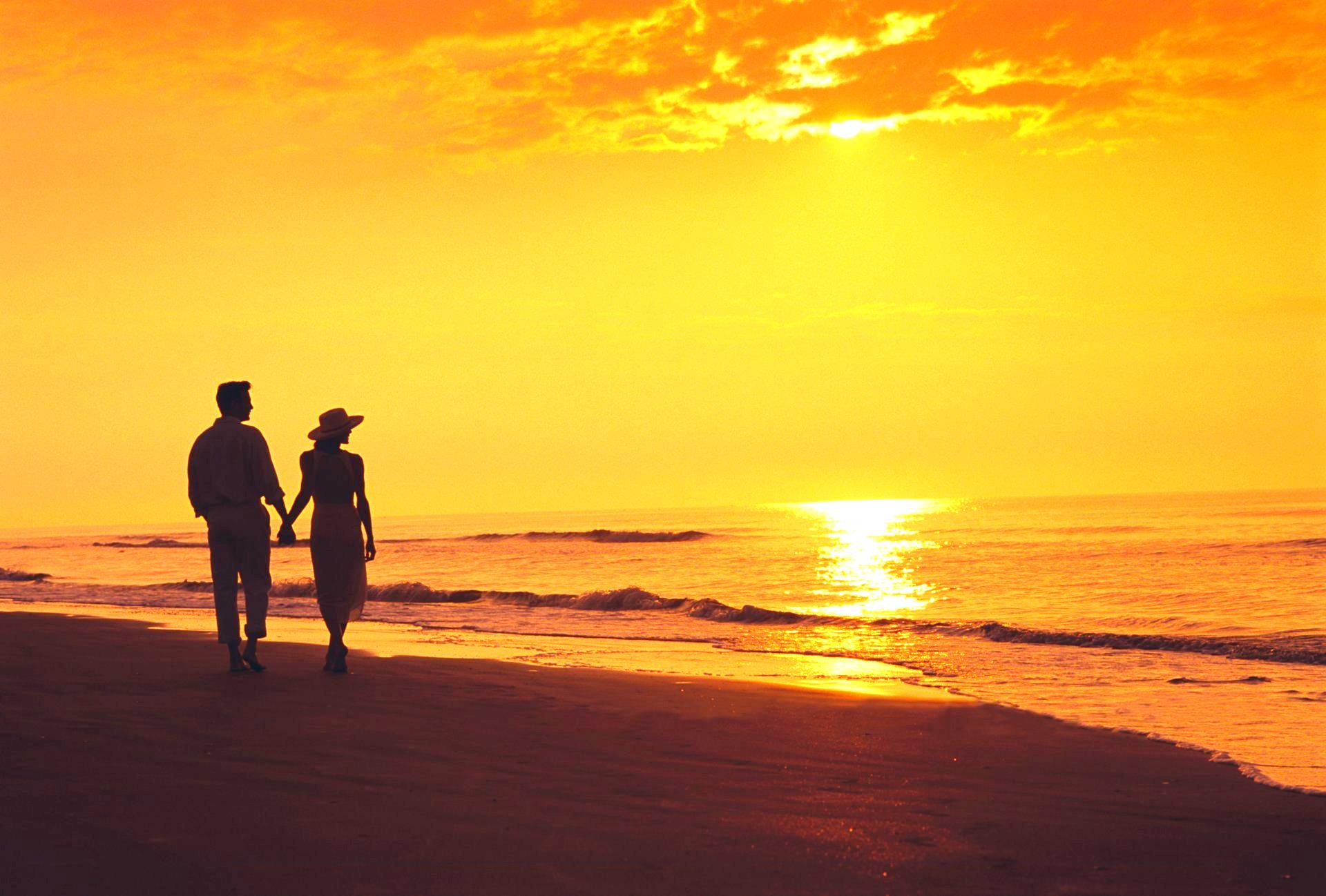 Male & Female             Something		the Lord Made
(Matthew 19:4-5)
[Speaker Notes: God had distinct roles in mind when He “made them male and female.”   Let us honor and respect His intention for us as men and women by fulfilling our God-given roles and by maintaining demeanor and dress that show respect for the distinctions God created.]
Men & Women were Created as Counterparts
Woman was made as a suitable helper (Genesis 2:18)
The two were designed to become one unit (Matthew 19:4-6)
Distinct Roles for Men and Women
In the home (Ephesians 5:24-25)
In the church 					                 (1 Timothy 3:1-5; 1 Cor. 14:34-35)
Maintaining Gender Distinction in Demeanor and Appearance
In the home
Wives are to focus on inward beauty and submission (1 Peter 3:1a, 3-6)
Husbands are to focus on understanding and honoring their wives (1 Peter 3:7)
In the church and in society
Men are to be spiritual leaders (1 Tim. 2:8)
Women are to dress with propriety and moderation (1 Timothy 2:9-10)
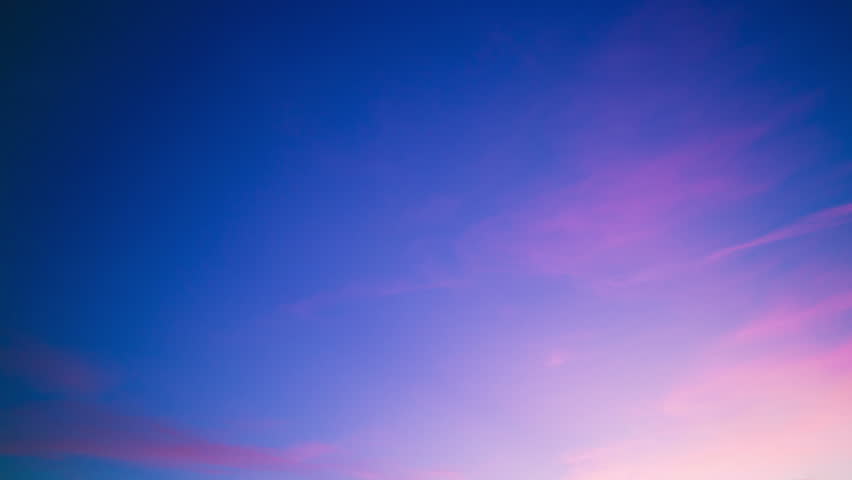 Respecting and Maintaining Natural Distinctions
There is a “natural” difference between men and women (Romans 1:24-28)
The Law of Moses respected those natural distinctions (Leviticus 18:22; Deut. 22:5)
Hair length is given by God as a natural distinction (1 Corinthians 11:14-15)
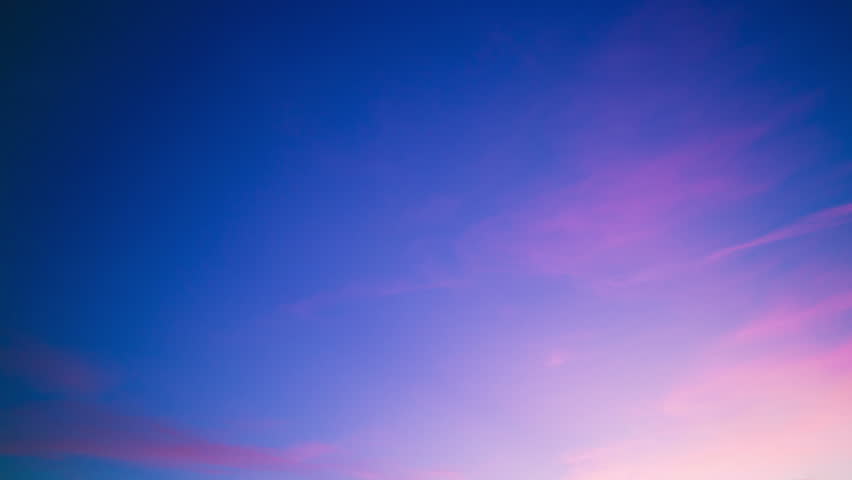 Should we Highlight or Obscure the Difference the Lord Made?
Evil is associated with darkness (Prov. 4:19)
The inability to distinguish between the sexes is the result of a darkened heart            (Romans 1:21-27)

“For you were once darkness, but now you are light in the Lord. Walk as children of light…  And have no fellowship with the unfruitful works of darkness, but rather expose them.”   (Ephesians 5:8, 11)